2021年07月18日
主日崇拜

教会聚会

中文主日學：每周日上午  9:00 , 教室2142
       中文崇拜：每周日上午 10:30 , Baskin Chapel
  生命團契: 每周五晚上  6:30 , 教室2103
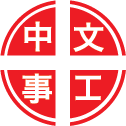 Philippians 腓立比書
4:6-7
Matthew 馬太福音
7:7-8
Matthew 馬太福音
18:19-20
6 应当一无挂虑，只要凡事借着祷告，祈求，和感谢，将你们所要的告诉神。
7 神所赐出人意外的平安，必在基督耶稣里，保守你们的心怀意念。

6 Do not be anxious about anything, but in everything, by prayer and petition, with thanksgiving, present your requests to God.
7 And the peace of God, which transcends all understanding, will guard your hearts and your minds in Christ Jesus.
7 你们祈求，就给你们。寻找，就寻见。叩门，就给你们开门。
8 因为凡祈求的，就得着。寻找的，就寻见。叩门的，就给他开门。

7 Ask and it will be given to you; seek and you will find; knock and the door will be opened to you.
8 For everyone who asks receives; he who seeks finds; and to him who knocks, the door will be opened.
19 我又告诉你们，若是你们中间有两个人在地上，同心合意地求什么事，我在天上的父，必为他们成全。
20 因为无论在哪里，有两三个人奉我的名聚会，那里就有我在他们中间。

19 Again, I tell you that if two of you on earth agree about anything you ask for, it will be done for you by my Father in heaven.
20 For where two or three come together in my name, there am I with them."
祈禱
Prayer
我以禱告來到你跟前
Into Your Presence I Come In Prayer
祷告的力量
The Power of Prayer
Acts 使徒行傳
4:24-31
24 他们听见了，就同心合意地，高声向神说，主阿，你是造天，地，海，和其中万物的。
25 你曾借着圣灵，托你仆人我们祖宗大卫的口，说，外邦为什么争闹，万民为什么谋算虚妄的事。

24 When they heard this, they raised their voices together in prayer to God. "Sovereign Lord," they said, "you made the heaven and the earth and the sea, and everything in them.
25 You spoke by the Holy Spirit through the mouth of your servant, our father David: " 'Why do the nations rage and the peoples plot in vain?
26 世上的君王一齐起来，臣宰也聚集，要敌挡主，并主的受膏者。（或作基督）
27 希律和本丢彼拉多，外邦人和以色列民，果然在这城里聚集，要攻打你所膏的圣仆耶稣，（仆或作子）。

26 The kings of the earth take their stand and the rulers gather together against the Lord and against his Anointed One. '
27 Indeed Herod and Pontius Pilate met together with the Gentiles and the people of Israel in this city to conspire against your holy servant Jesus, whom you anointed.
28 成就你手和你意旨所预定必有的事。
29 他们恐吓我们，现在求主鉴察。一面叫你仆人大放胆量，讲你的道，一面伸出你的手来，医治疾病，并且使神迹奇事，因着你圣仆耶稣的名行出来（仆或作子）。

28 They did what your power and will had decided beforehand should happen.
29 Now, Lord, consider their threats and enable your servants to speak your word with great boldness.
30 
31 祷告完了，聚会的地方震动，他们就都被圣灵充满，放胆讲论神的道。

30 Stretch out your hand to heal and perform miraculous signs and wonders through the name of your holy servant Jesus."
31 After they prayed, the place where they were meeting was shaken. And they were all filled with the Holy Spirit and spoke the word of God boldly.
今日證道

大能的祷告教会

Powerful prayer church

王牧师
你坐著為王
You sit on the Throne
彼此問安
Greeting of Peace
報 告
Announcements
BBC 中文事工通知
Jul 25	BBC中文事工部同工会议	王牧师
奉獻祈禱
Offertory Prayer
奉  獻 Offering
不要為自己積儹財寶在地上、地上有蟲子咬、能鏽壞、也有賊挖窟窿來偷．
只要積儹財寶在天上、天上沒有蟲子咬、不能鏽壞、也沒有賊挖窟窿來偷．
因為你的財寶在那裡、你的心也在那裡。
- 马太福音 6:19-21

Do not store up for yourselves treasures on earth, where moth and rust destroy, and where thieves break in and steal.
But store up for yourselves treasures in heaven, where moth and rust do not destroy, and where thieves do not break in and steal.
For where your treasure is, there your heart will be also.
- Matthew 6:19-21
默 祷
Prayerful Meditation